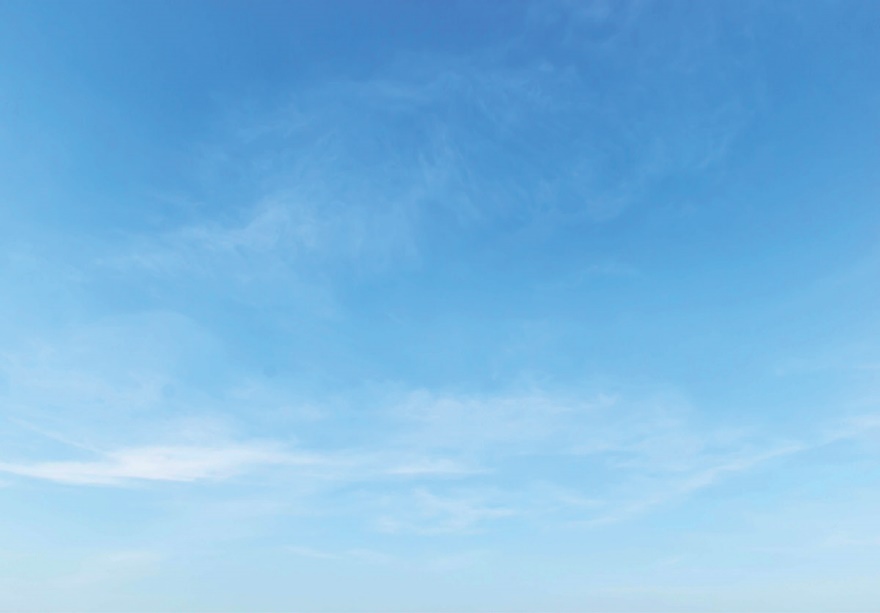 AGENDA ESTRATÉGICA DA INDÚSTRIA PARA A INFRAESTRUTURA DE TRANSPORTES E A LOGÍSTICA CATARINENSE – 2017GLAUCO JOSÉ CÔRTEPRESIDENTE DA FIESCFLORIANÓPOLIS, 28  DE NOVEMBRO DE 2016
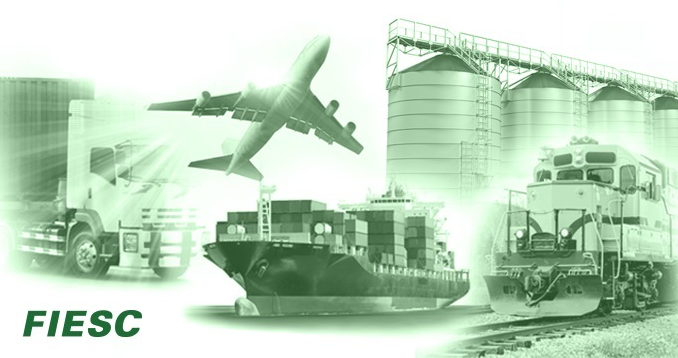 Qual o desafio para definir uma agenda estratégica para a infraestrutura de transporte e a logística catarinense?
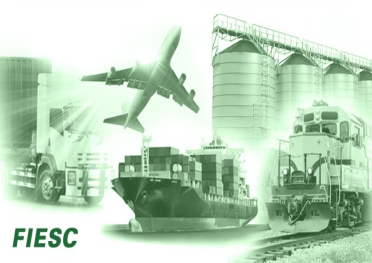 AGENDA ESTRATÉGICA DA INDÚSTRIA PARA A INFRAESTRUTURA DE TRANSPORTES E A LOGÍSTICA CATARINENSE – 2017
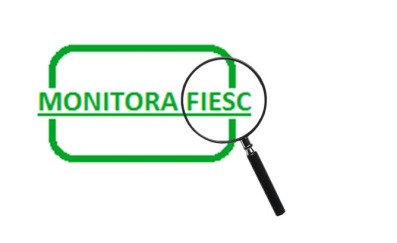 * EXECUÇÃO OGU E PAC – 2006 / 2016
Obras Federais: Nos últimos 11 anos o percentual de execução dos recursos do Orçamento da União previstos para o Estado de Santa Catarina, na área de transporte, foi de 48,6 % de um total de R$12,5 bilhões.

49% do que foi efetivamente pago no período foi direcionado para as obras de duplicação da BR101(SC) no trecho Sul.
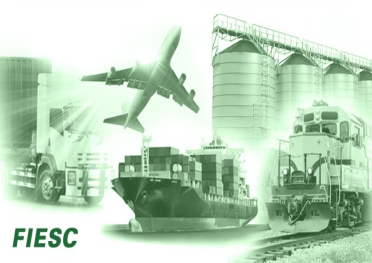 AGENDA ESTRATÉGICA DA INDÚSTRIA PARA A INFRAESTRUTURA DE TRANSPORTES E A LOGÍSTICA CATARINENSE – 2017
A demanda de recursos para investimentos nas obras de transportes catarinenses, em todos os modais, de acordo com *proposta da FIESC  para o Plano Plurianual PPA 2016 / 2019 - PPA do Governo Federal é de R$ 14,9 bilhões 

*Predominantemente obras para a manutenção, ampliação da infraestrutura já disponibilizada. 

*Os valores foram estimados com base nos editais ou estimativas dos projetos

*Os únicos projetos estruturantes previstos: Ferrovias Litorânea e Corredor Leste – Oeste SC (término de projeto e o início da construção).
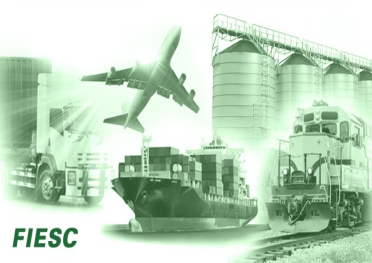 AGENDA ESTRATÉGICA DA INDÚSTRIA PARA A INFRAESTRUTURA DE TRANSPORTES E A LOGÍSTICA CATARINENSE – 2017
Santa Catarina foi contemplada no PPA  2016 / 2019 com R$ 5 bilhões,  (39 % ), do proposto pela FIESC, destinados somente para obras do modal rodoviário: (BR 101 trecho Sul, BR 470 e BR 280) 

No mesmo PPA foram previstos R$ 795 milhões para o Aeroporto de Porto Alegre (RS), e R$ 123 milhões para o Porto de Paranaguá (PR)
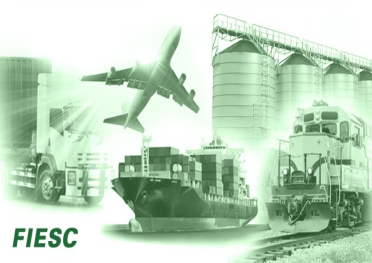 AGENDA ESTRATÉGICA DA INDÚSTRIA PARA A INFRAESTRUTURA DE TRANSPORTES E A LOGÍSTICA CATARINENSE – 2017
De acordo com pesquisa da FIESC/UFSC o custo logístico da indústria catarinense é de  R$ 0,14 (quatorze centavos) em relação a cada real faturado (14%).

Isso significa: se uma indústria fatura R$ 10 milhões ao ano, R$1,4 milhão é gasto com logística, grande parte em função da ineficiência na logística e da precária infraestrutura de transporte disponibilizada. 

Estima-se que em países concorrentes o custo é de R$0,09
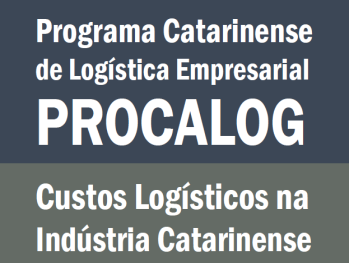 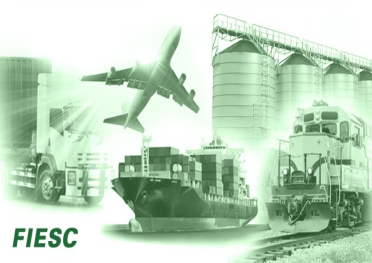 AGENDA ESTRATÉGICA DA INDÚSTRIA PARA A INFRAESTRUTURA DE TRANSPORTES E A LOGÍSTICA CATARINENSE – 2017
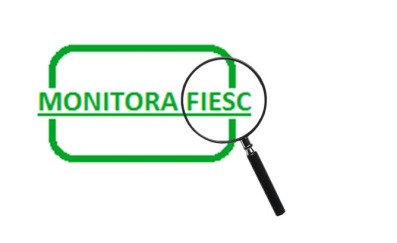 Diagnóstico – Monitora FIESC
De 58 obras monitoradas em todos os modais, 32,8% estão com o andamento comprometido e 24%  delas já estão com os prazos previstos para entrega no edital expirados, ou seja: PARALISADAS!!!.
Fonte: Monitora FIESC – Elaboração e compilação FIESC/COI
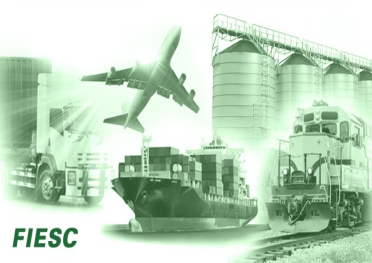 AGENDA ESTRATÉGICA DA INDÚSTRIA PARA A INFRAESTRUTURA DE TRANSPORTES E A LOGÍSTICA CATARINENSE – 2017
A maioria das rodovias estaduais analisadas, em todas as regiões de Santa Catarina estão em estado precário de acordo com  análise expedita que será apresentada
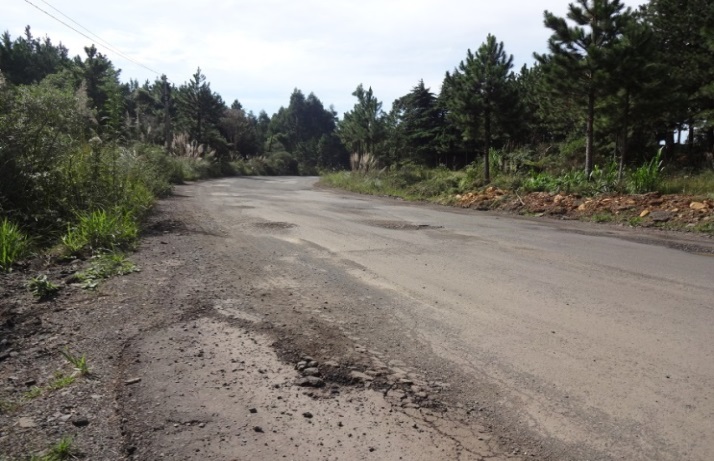 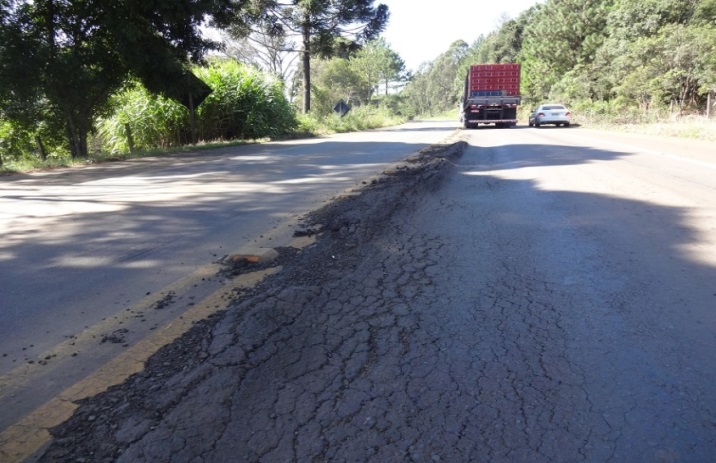 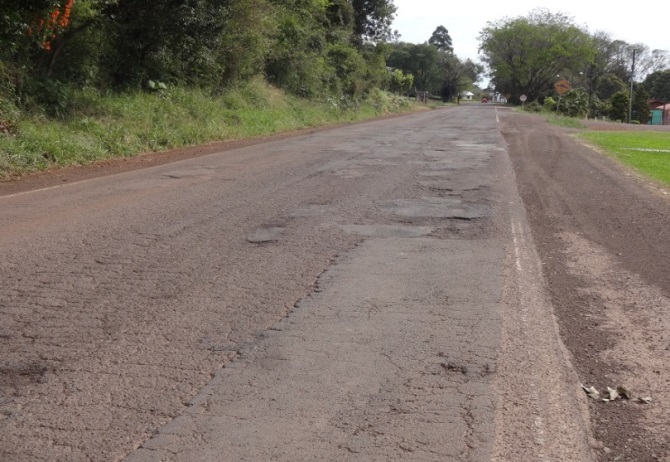 Km 178 – Afundamentos e recalques da pista – SC 350
Km 21,5 – Afundamentos e recalques na pista – SC 135
Buracos e deformações graves no km 97 – SC 163
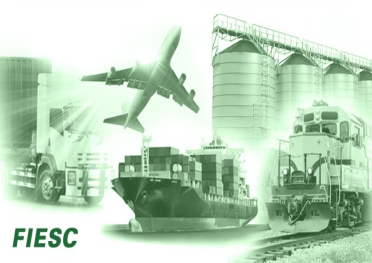 AGENDA ESTRATÉGICA DA INDÚSTRIA PARA A INFRAESTRUTURA DE TRANSPORTES E A LOGÍSTICA CATARINENSE – 2017
SC - DESCASO CRÔNICO E HISTÓRICO 

Contornos Ferroviários de Joinville, Jaraguá do Sul e São Francisco do Sul -  10 anos paralisados.
  
BR 101(SC) trecho Sul, com 350 Km, duplicação iniciada em 2005 , ainda não terminada  -  11 anos em construção 
 
Ponte Hercílio Luz: interditada em 1992, inicio da revitalização em 2006  - 10 anos 

O Aeroporto Hercílio Luz: entrega da obra prevista para 2008 - 8 anos

A duplicação da BR 470 desde 1990 exige ampliação de capacidade - 16 anos e sem perspectivas de concretização
 
Via Expressa Portuária de Itajaí: sem previsão de término e com entraves - 12 anos.
 
*Ferrovias Litorânea e Corredor Leste-Oeste SC: Primeiros projetos finalizados em 2001, novos projetos em andamento, e sem perspectivas de entrega (OS PROJETOS):  14 anos, e sem perspectivas 

(* Se considerarmos o projeto: Ferrovia Dom Pedro Railway em 1870 – Llitorânea 146 anos!)
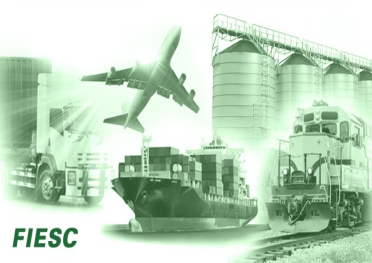 AGENDA ESTRATÉGICA DA INDÚSTRIA PARA A INFRAESTRUTURA DE TRANSPORTES E A LOGÍSTICA CATARINENSE – 2017
No Plano de concessões da presente gestão do Governo Federal, Santa Catarina foi contemplada somente com o Aeroporto Hercílio Luz

E na gestão anterior, com o eixo rodoviário BR282(SC),BR153(SC)(PR) e BR476(PR), que pode implicar no comprometimento e desintegração da logística do nosso Estado.
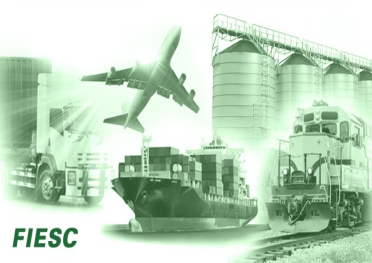 AGENDA ESTRATÉGICA DA INDÚSTRIA PARA A INFRAESTRUTURA DE TRANSPORTES E A LOGÍSTICA CATARINENSE – 2017
SC - O RANKING INDESEJADO
Santa Catarina figura com destaque nos rankings dos acidentes de trânsito dos estados da federação, em alguns trechos de rodovias federais ocupando a 2ª e a 4ª posição.
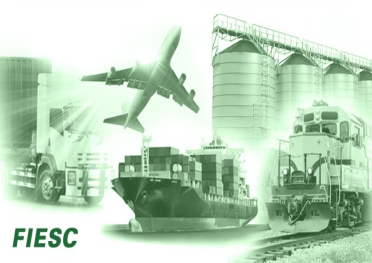 AGENDA ESTRATÉGICA DA INDÚSTRIA PARA A INFRAESTRUTURA DE TRANSPORTES E A LOGÍSTICA CATARINENSE – 2017
A ÚNICA SAÍDA

DIRIGIR um GRANDE esforço e articulação uníssona de todos os catarinenses para o desafio apresentado.
 
Construir uma política de transporte com visão de Estado e a participação dos setores público e privado, embasada em critérios técnicos, econômicos e socioambientais sustentáveis, definindo prioridades.

Melhorar a gestão de obras

Articulação, planejamento e gestão!
OBRIGADO !GLAUCO JOSÉ CÔRTEPresidente da FIESC(MONITORA FIESCfiesc.com.br/monitora
FEDERAÇÃO DAS INDÚSTRIAS DO ESTADO DE SANTA CATARINA
FIESC - CIESC - SESI - SENAI - IEL
fiesc.com.br | 0800 48 1212
Rodovia Admar Gonzaga, 2765   Itacorubi   88034-001   Florianópolis, SC